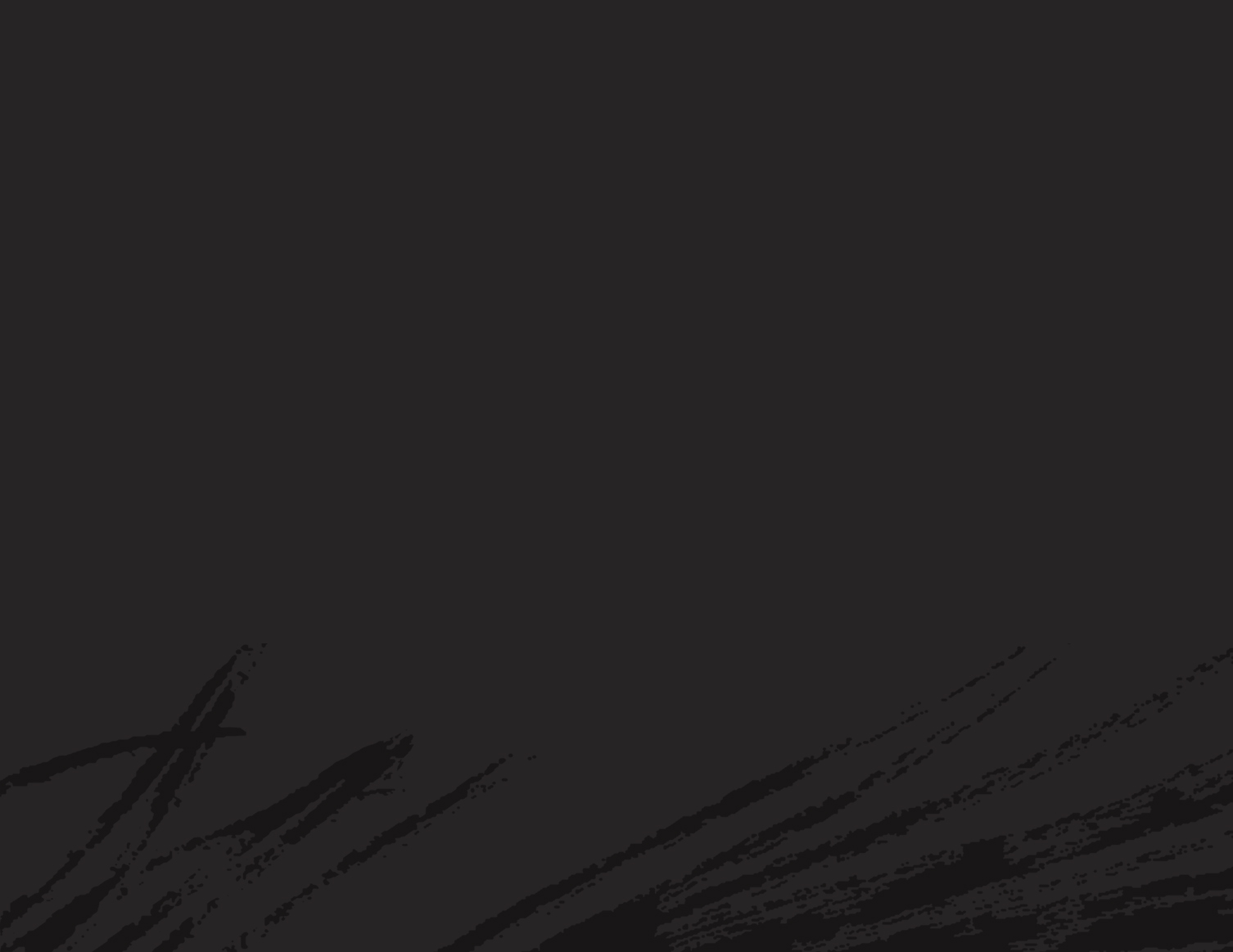 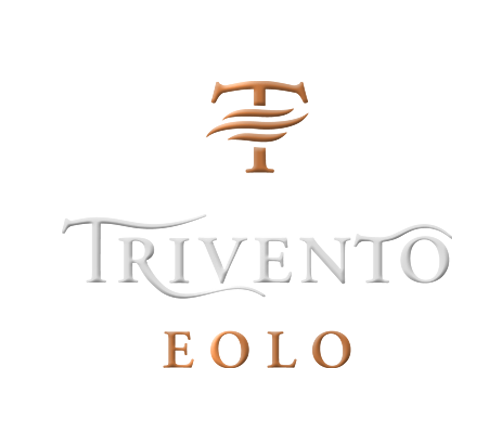 Guardián de los vientos…
Ficha técnica - Cosecha 2008
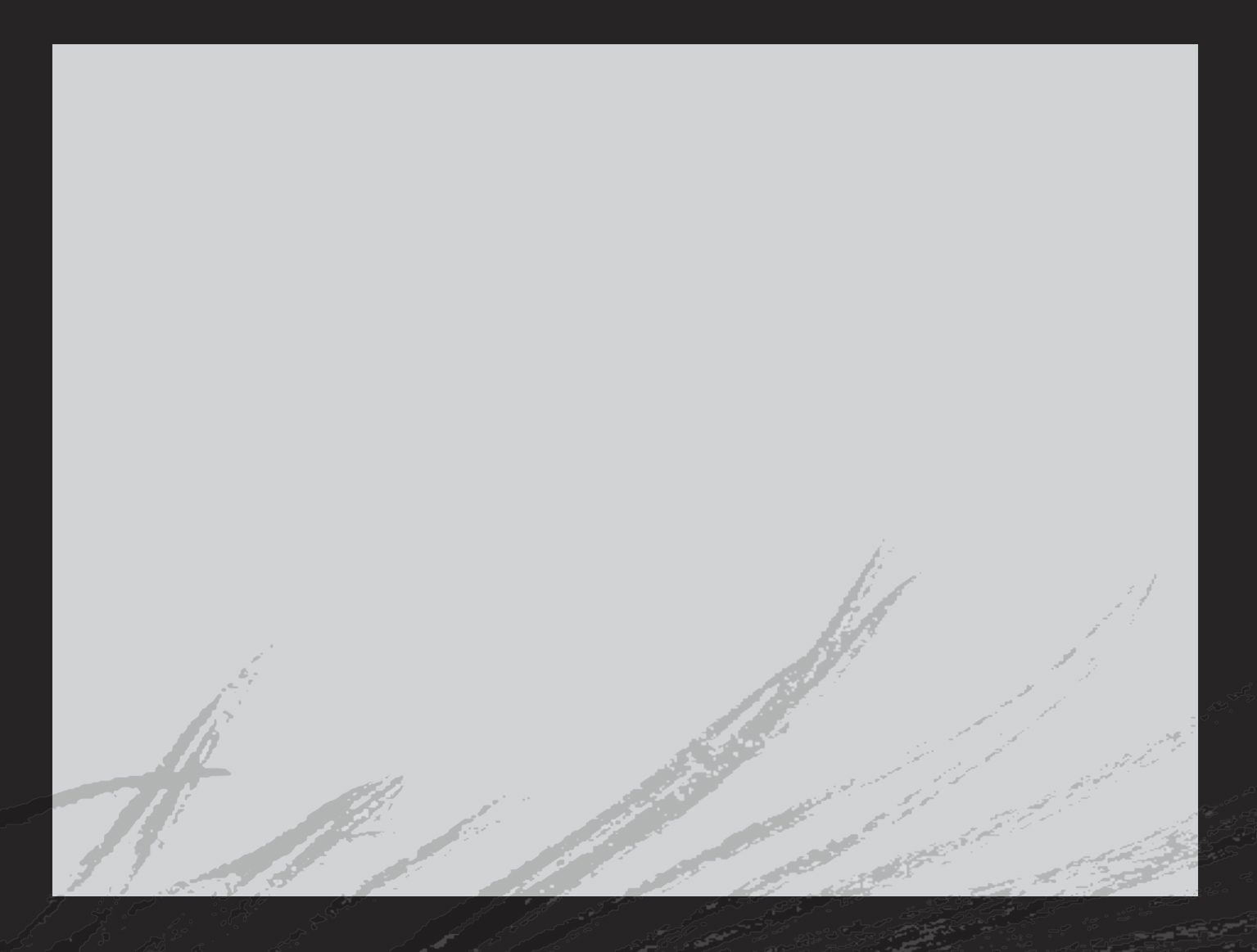 Federico Galdeano y Enrique Tirado son sus creadores.
Detalles del viñedo de Eolo
En un lugar privilegiado en Luján de Cuyo a 983 metros de altitud, se extiende un terreno elevado 10 metros sobre la vera norte del río Mendoza. Esta es la cuna de las uvas Malbec.
De las 20 hectáreas plantadas con sistema de conducción Guyot doble en 1912, sólo 4 están destinadas a la elaboración de Trivento Eolo Malbec. Para irrigarlas se utiliza el ancestral método de acequias y zanjas que inundan el terreno con agua proveniente del río Mendoza.
La madurez de las plantas permite obtener con cuidada labor en el viñedo un reducido rendimiento de 3.900 kg. por hectárea de Malbec.
El suelo es de textura franca con algunos horizontes franco-arcillosos. A partir de los 90 cm de profundidad y dependiendo del proceso de formación aluvial, se observan cantos rodados de diámetros variables que forman capas no uniformes.
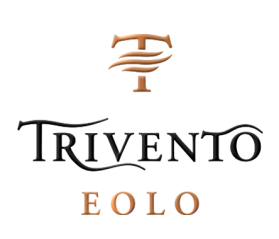 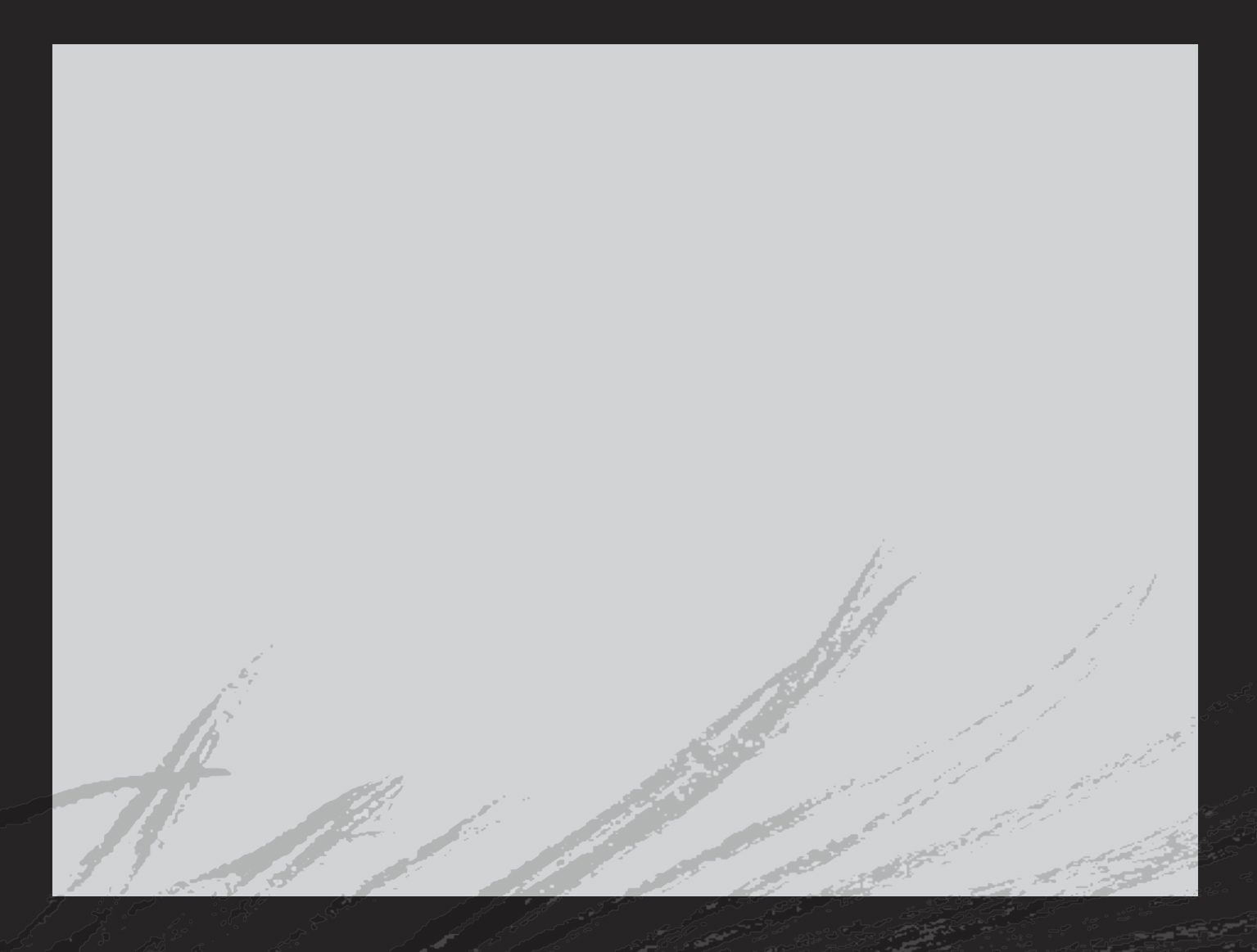 Clima durante el ciclo productivo 2007 – 2008
El frío invierno de 2007 permitió acumular abundante nieve en el macizo Andino para mantener el caudal de agua de deshielo para riego durante todo el año. Se obtuvo una brotación pareja rápidamente debido a las bajas temperaturas invernales.
Durante la primavera el viñedo gozó de temperaturas templadas y sin episodios de heladas permitiendo la buena floración y el posterior cuaje. Algunos episodios de viento Zonda azotaron la zona, sin embargo la privilegiada ubicación del viñedo de Eolo lo protegió de posibles daños, sin afectar la floración.
Al inicio del verano la Sudestada se hizo sentir. Algunas fuertes lluvias acompañadas de granizo azotaron la zona central de Mendoza sin afectar el refugio de Eolo. En marzo también se produjeron algunas lluvias en Luján de Cuyo que atrasaron la llegada a la madurez tánica de las uvas, sin llegar a complicar la sanidad de las mismas. Se logró alcanzar la elegancia y madurez óptima buscada en los racimos de Malbec.
Durante el otoño, el seguimiento de la madurez de cada racimo en forma detallada y continua, permitió acotar el período de la cosecha entre el 15 y el 25 de abril en dos etapas, a fin de obtener granos de madurez homogénea.
Labores en el viñedo
Poda, entre la segunda semana de julio y la primera semana de agosto de 2007.
Desbrote, en la segunda semana de noviembre de 2007. 
Restricción del riego, entre floración y cuaje a fines de noviembre de 2007. 
Raleo de racimos, a fines de enero de 2008.
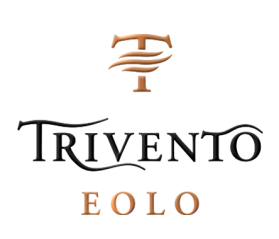 Cosecha manual en cajas plásticas de 15 kg, entre el 15 y el 25 de abril de 2008.
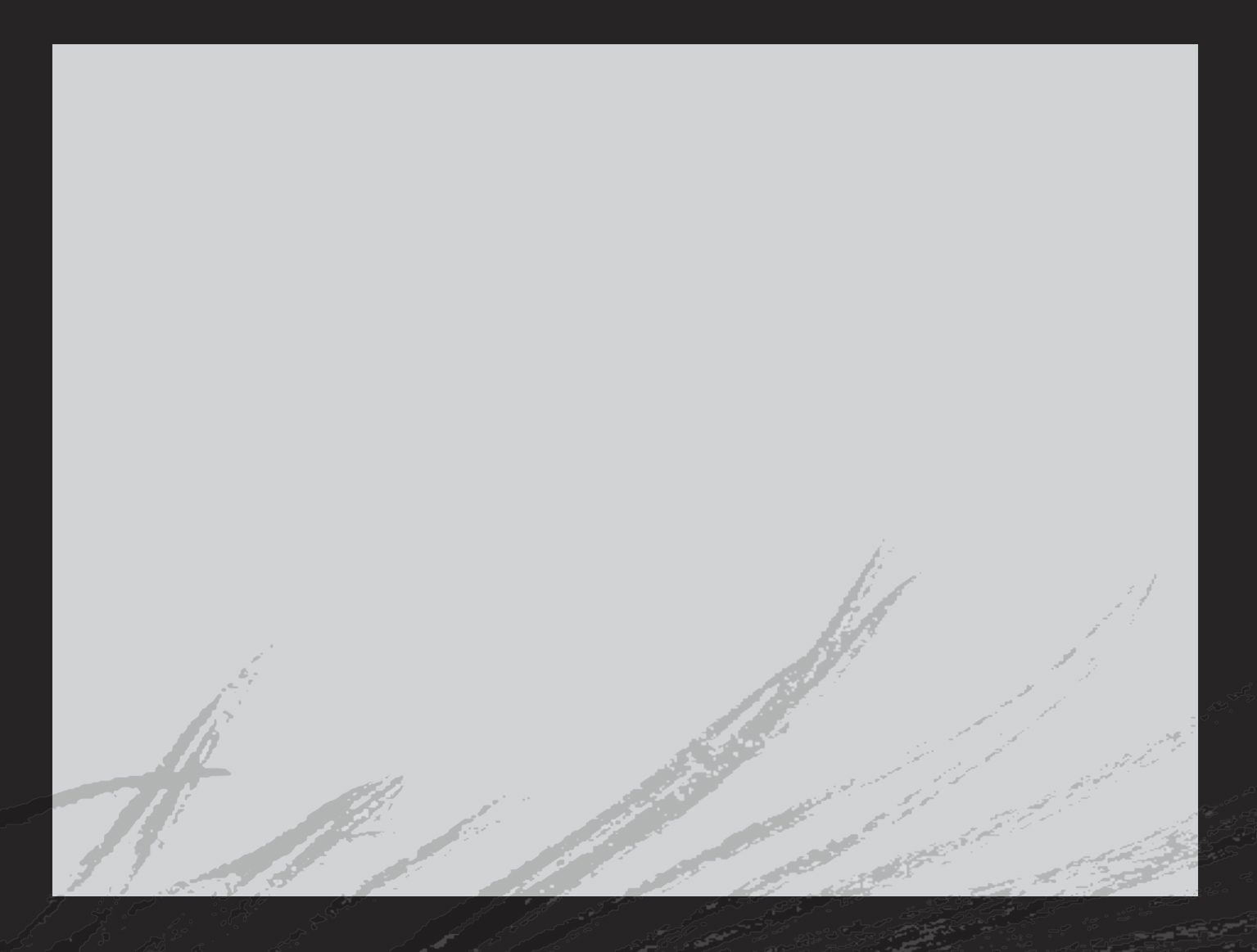 Variedad: 93% Malbec, 5% Cabernet Sauvignon, 2% Petit Verdot
Vinificación

Selección manual de racimos, descobajado y luego selección manual de granos. Molienda suave con rodillos. 
48 horas de maceración previa a la fermentación entre 4 y 7ºC. 
Fermentación alcohólica en tanques de acero inoxidable troncocónicos durante 10 a 14 días, a temperatura controlada de 27-28ºC. Un délestage. Uso de levaduras seleccionadas: Saccharomyces Cerevisiae (Bayanus). 
Maceración post-fermentativa durante 10 a 12 días. Trasiego directo a barricas. Fermentación maloláctica 100% natural.

Crianza 

18 meses en barricas de roble francés (70% nuevas y 30% 1º uso) con nivel de tostado medio-plus. 
Tres trasiegos empleando gases inertes, sin el uso de bombas. 

Embotellado

Filtración suave con filtros de polipropileno de 5 µm.
Fecha de embotellado: 15 de diciembre de 2009
Tiempo de guarda en botella: 12 meses
Número de botellas producidas: 6.200

Análisis de laboratorio 

Contenido de alcohol: 15,5 % Vol. (20ºC)
pH: 3,61
Acidez total: 6,52 g/l ácido tartárico
Acidez volátil: 0,60 g/l ácido acético
Azúcar residual: 2,52 g/l
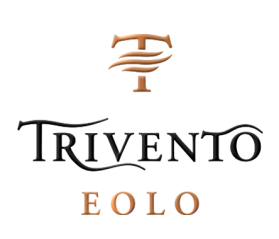 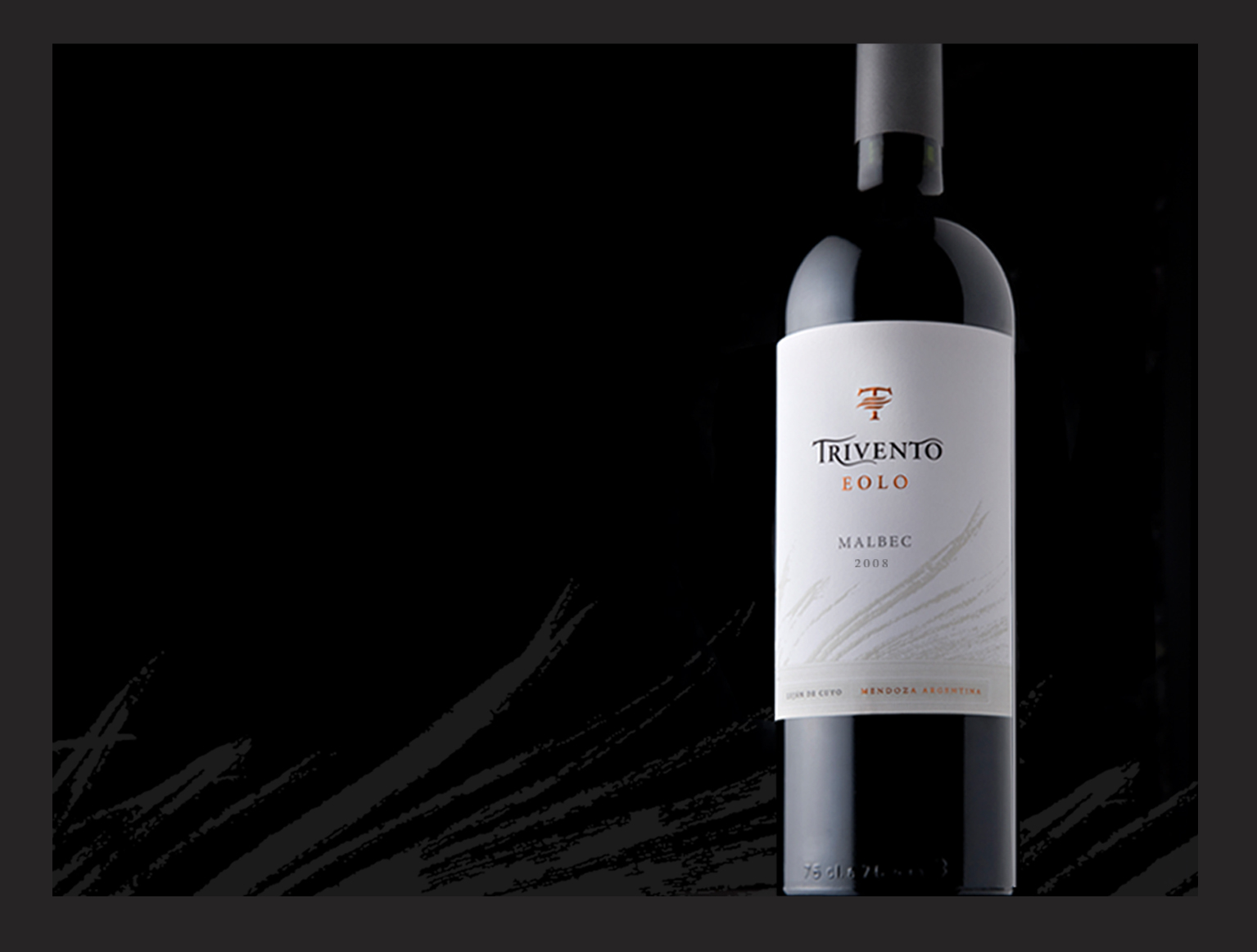 Notas de Cata
Aspecto
Profundo rojo granate envuelto de cautivantes reflejos púrpuras.
Aroma
Gran dominio de la fruta que anida en los racimos del Malbec, evocando moras, higos negros y cerezas, sin opacar el aporte 
de su terroir de origen “Luján de Cuyo” con  reminiscencias a tilo y clavo de olor. El roble aporta un trazo de tabaco, mientras que el toque de Petit Verdot regala notas de grafito.
Paladar
Enérgicos taninos jugosos y dulces despliegan en el centro de 
la boca agradables sensaciones de untuosidad. Completo, de largo y sucroso final, donde se descubre el Cabernet Sauvignon en el armonioso diseño de su estructura.